HENDRIK III VAN NASSAU
junior
bredaos
kwartierke
9
Historisch Breda
STICHTING i.o.
12 januari 1483
junior
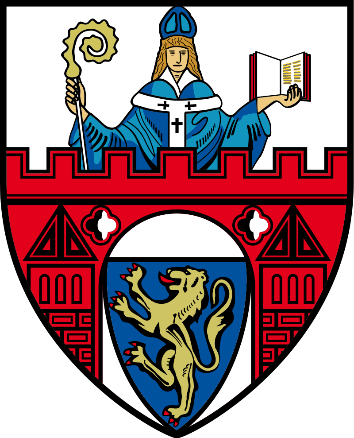 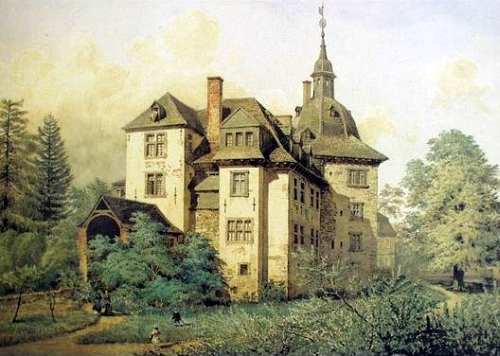 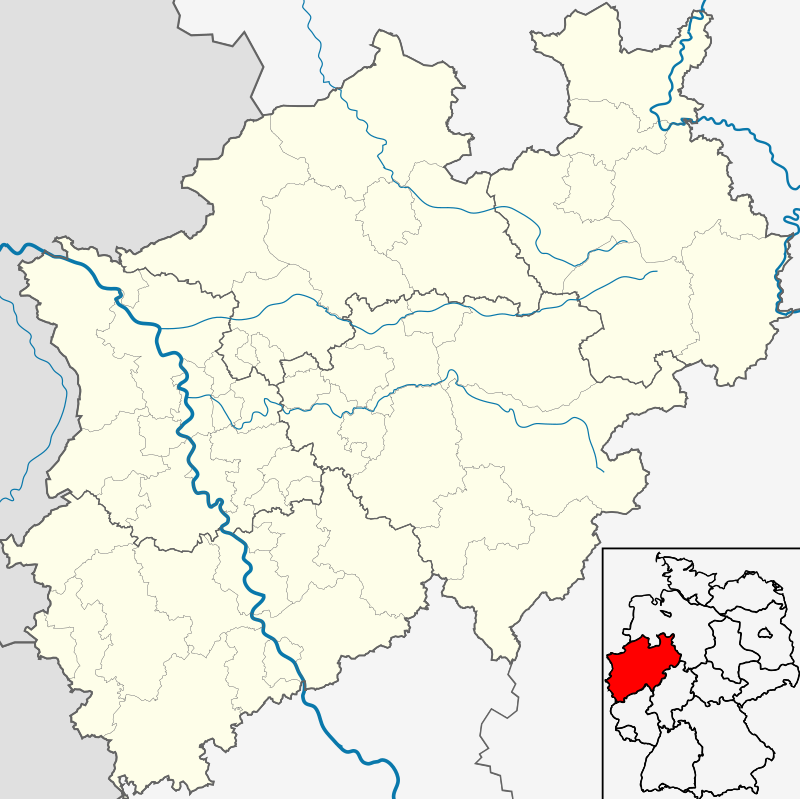 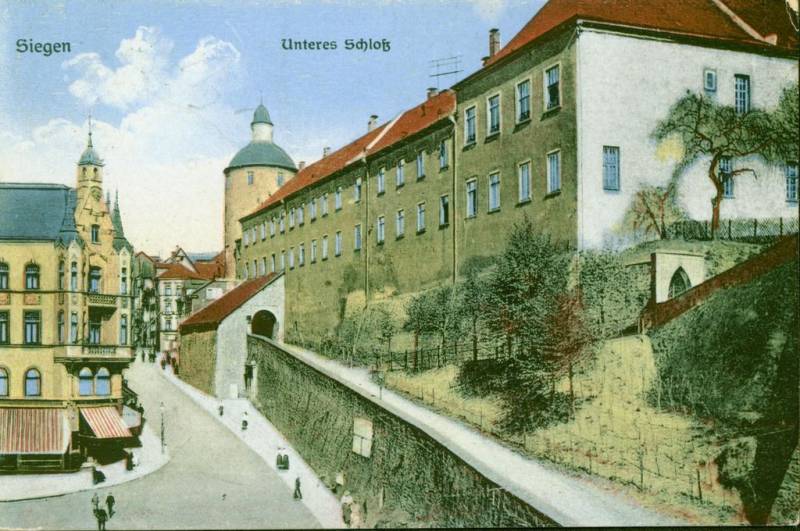 Historisch Breda
1503-1504
junior
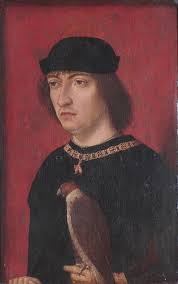 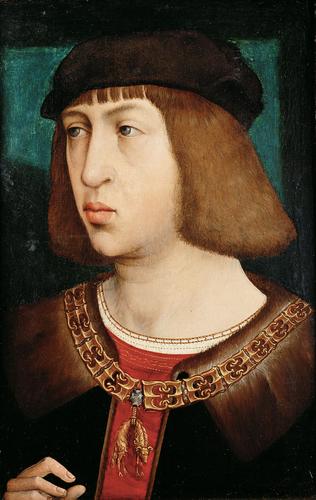 Historisch Breda
Orde van het Gulden Vlies
junior
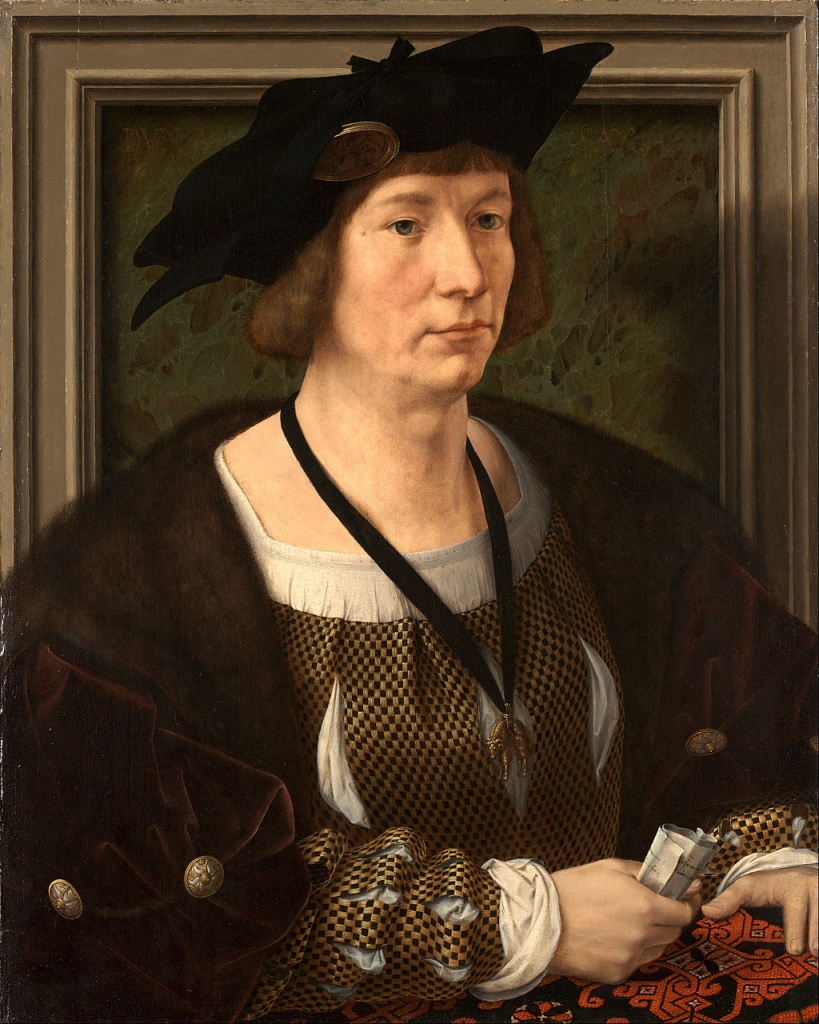 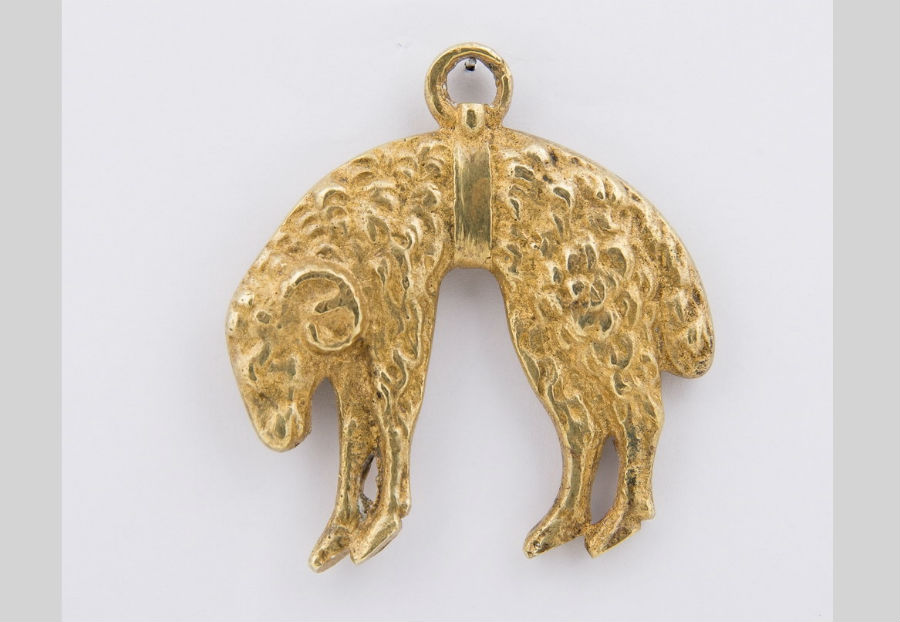 Historisch Breda
Slot Loevestein
junior
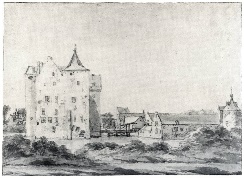 Historisch Breda
Mastbos
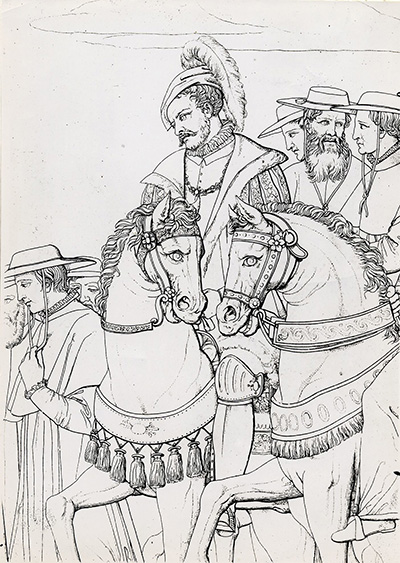 junior
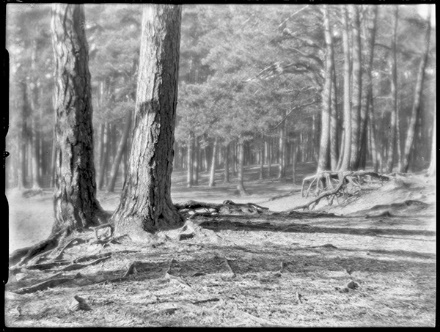 1534
Historisch Breda
1515
junior
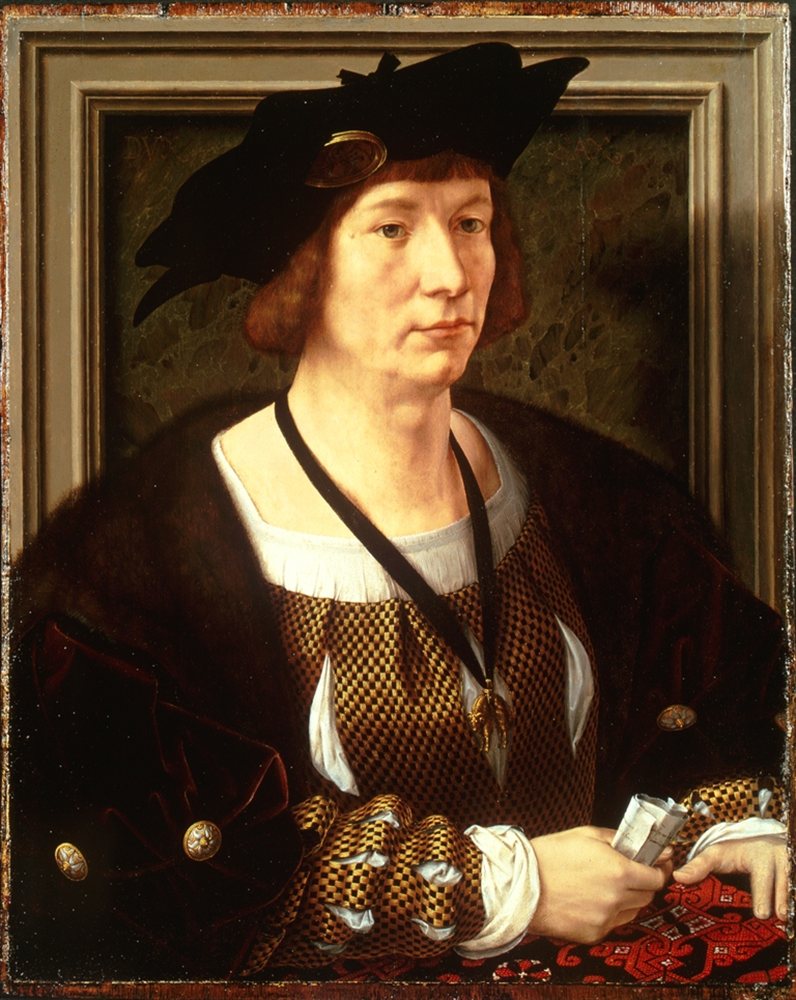 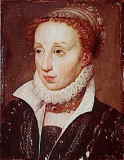 Historisch Breda
1516
junior
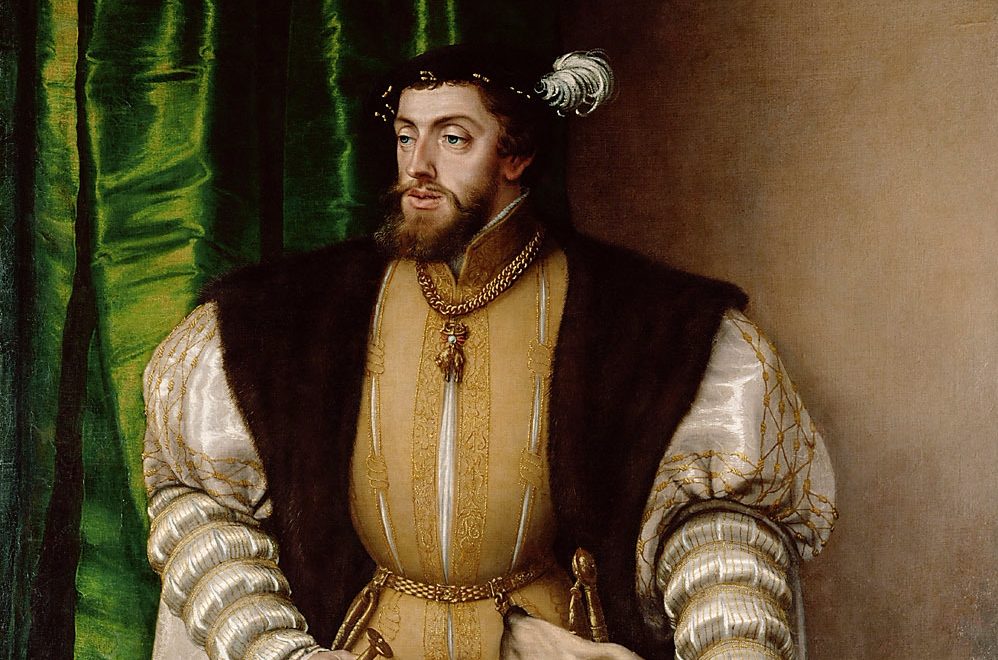 Historisch Breda
1515-1530
junior
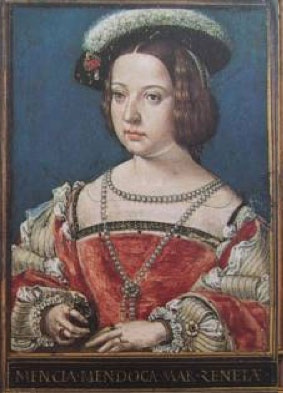 Historisch Breda
1530
junior
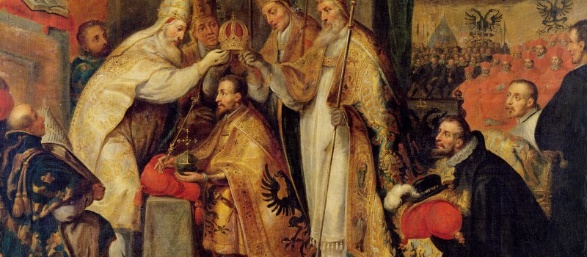 Historisch Breda
renaissancepaleis
junior
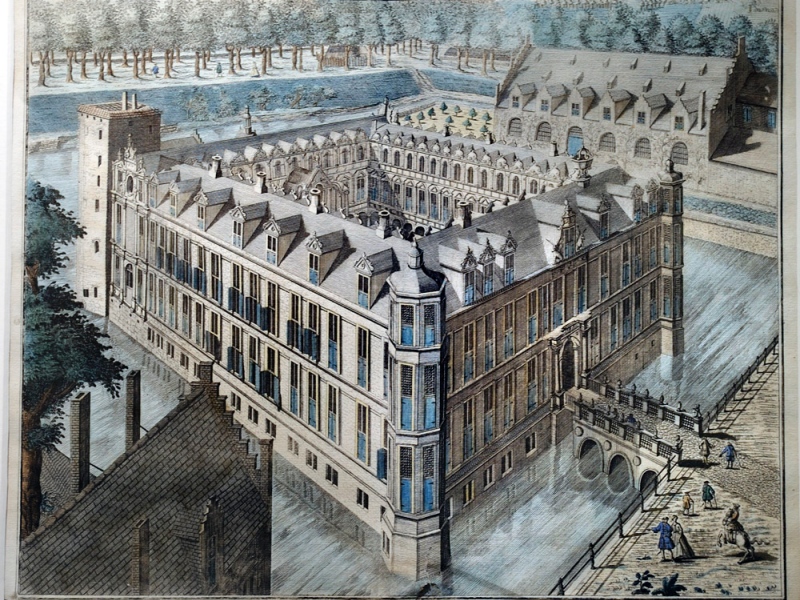 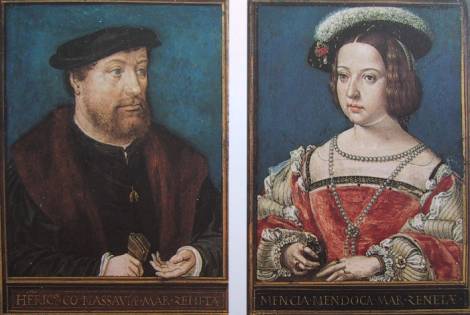 Historisch Breda
1531
junior
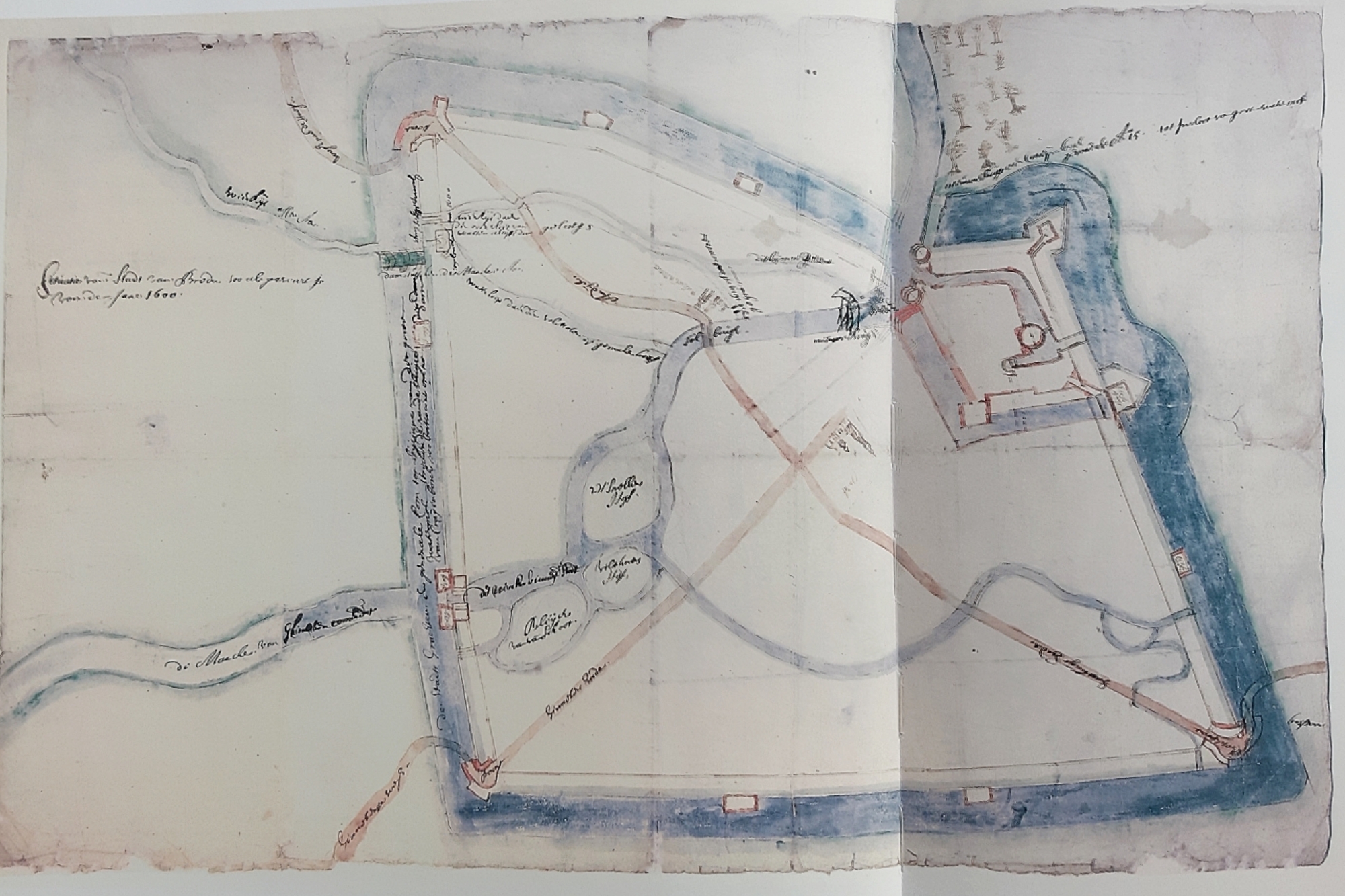 Historisch Breda
Nassaustallen
junior
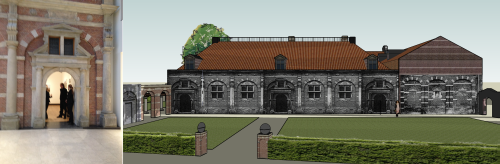 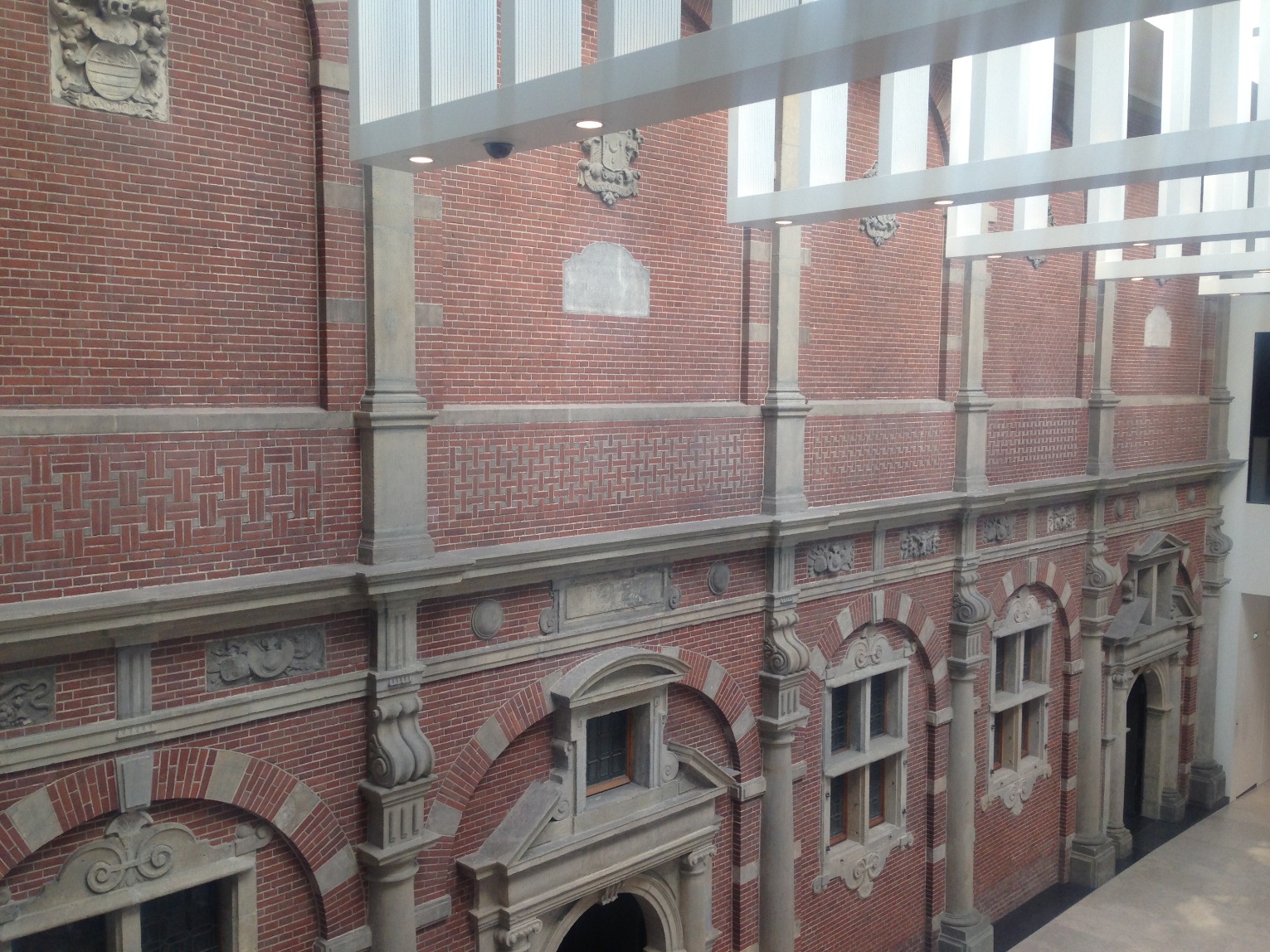 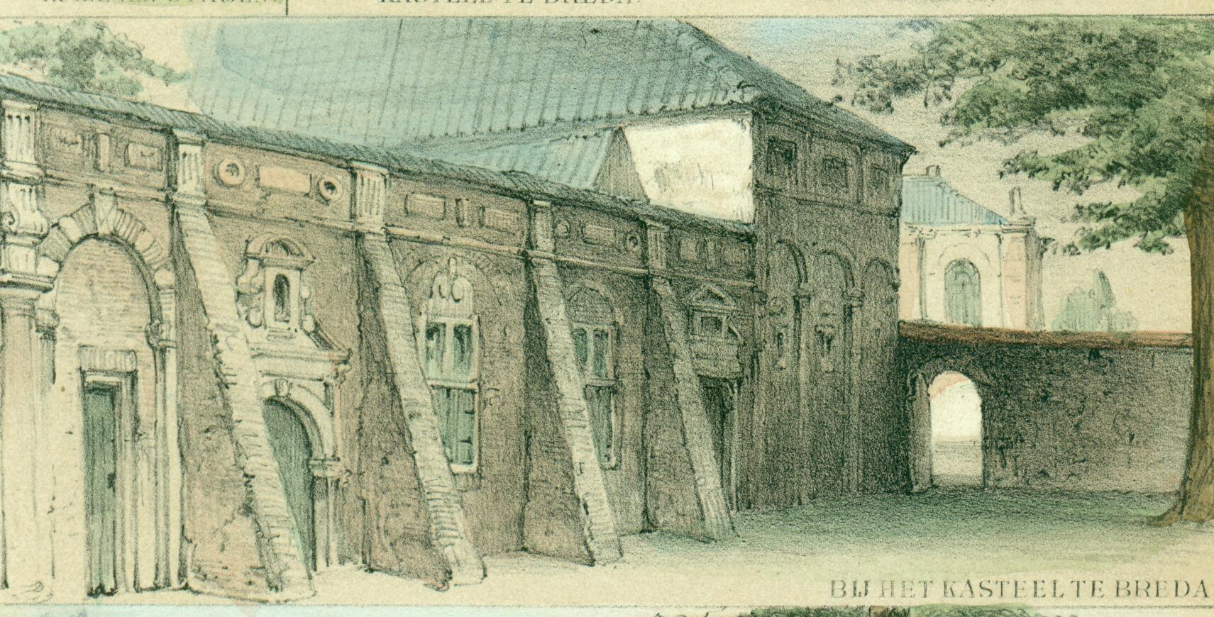 Historisch Breda
Prinsenkapel
junior
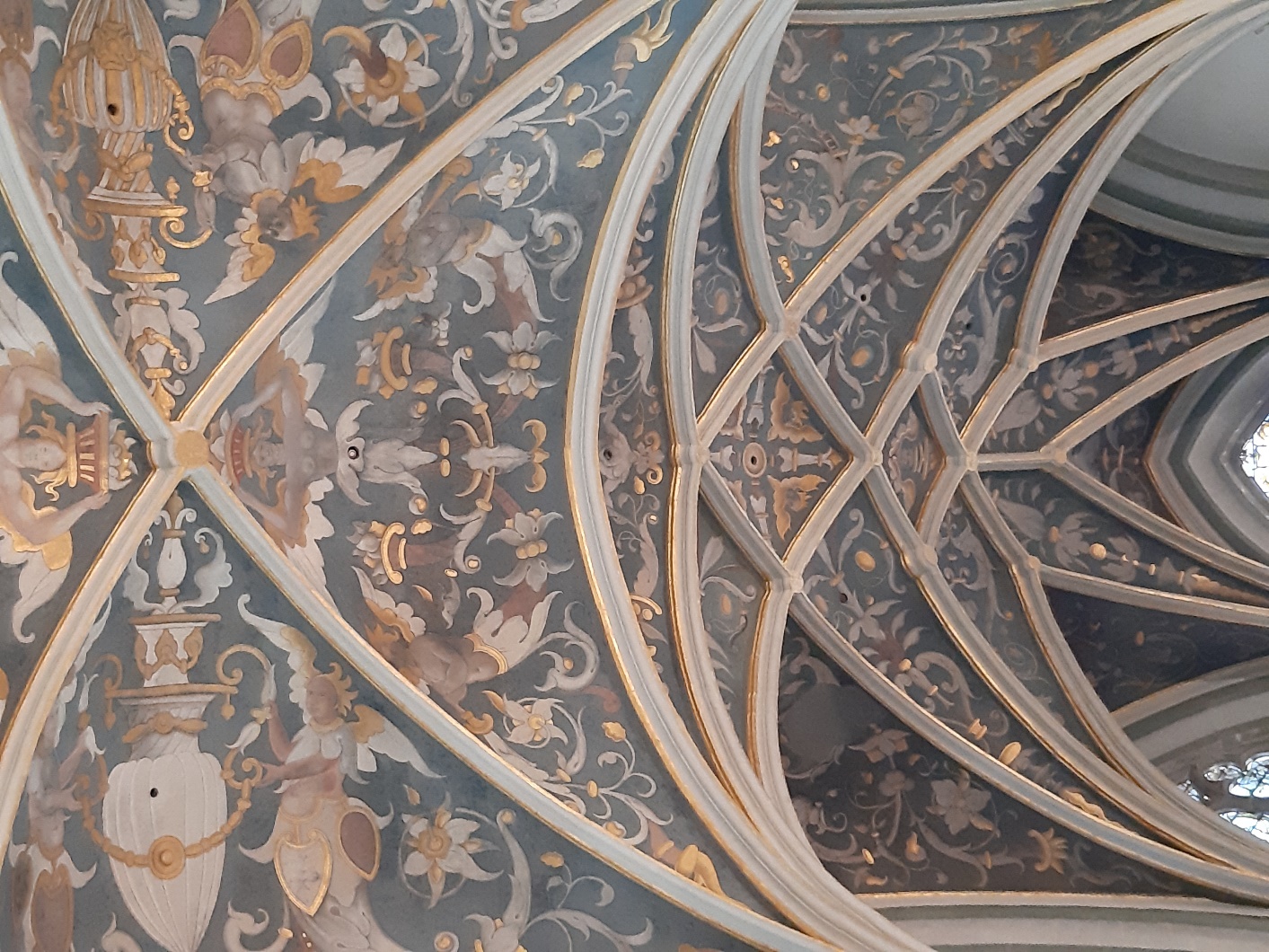 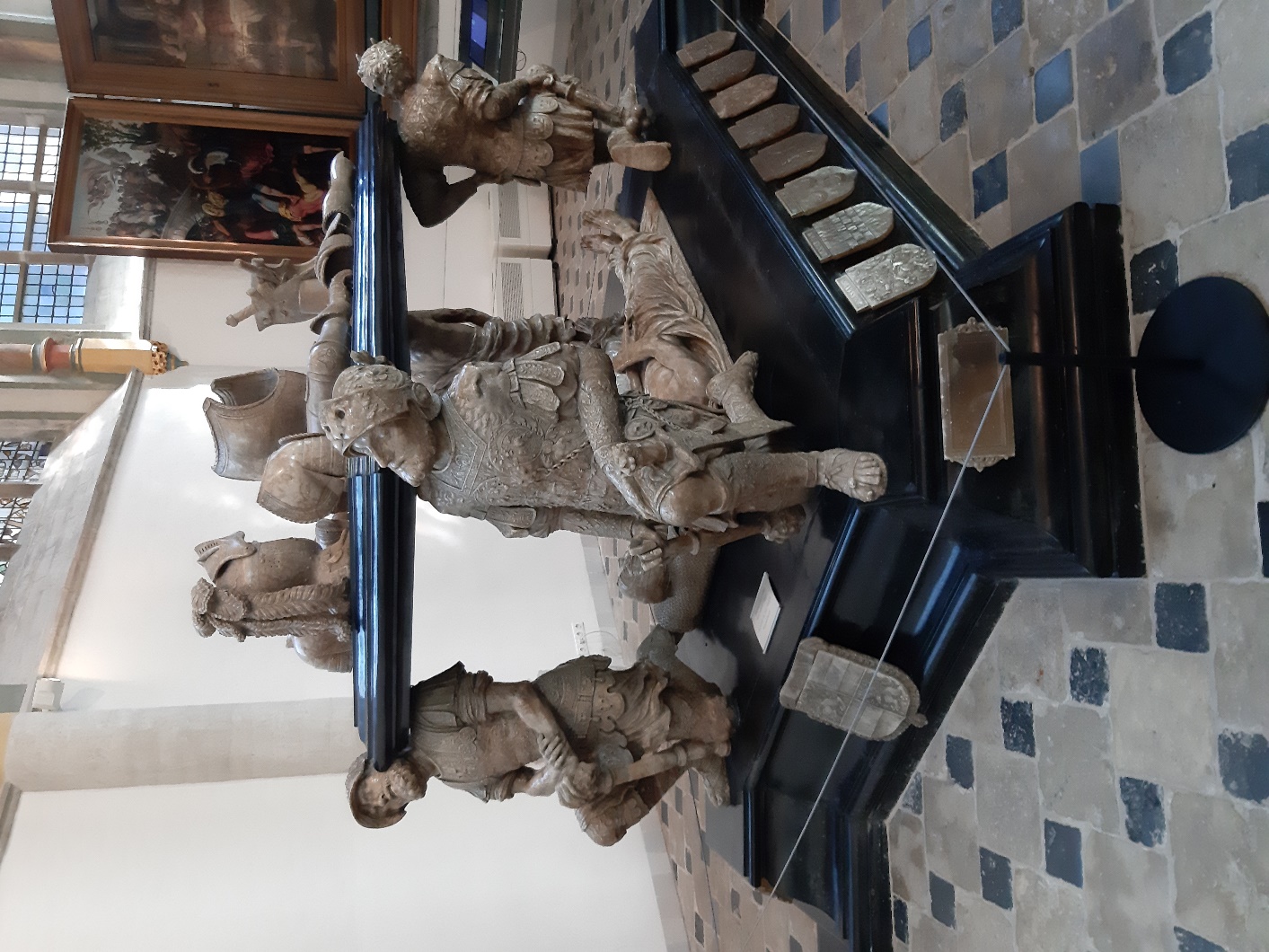 Historisch Breda
13 september 1538
junior
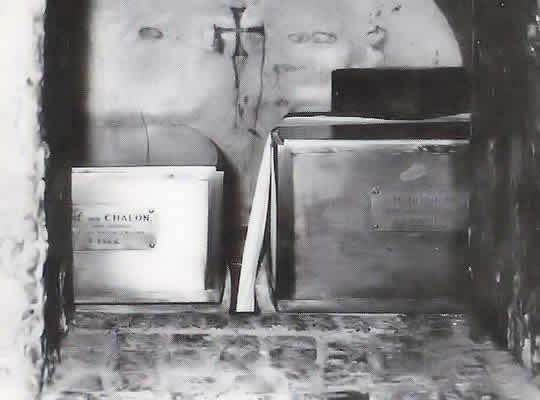 Historisch Breda
einde bredaos kwartierke 7
junior
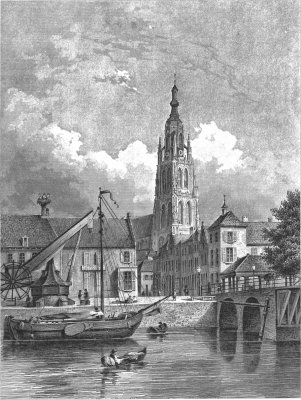 © 2020 Gerald Dalinghaus
Historisch Breda